Gemination, Fusion and Concrescence
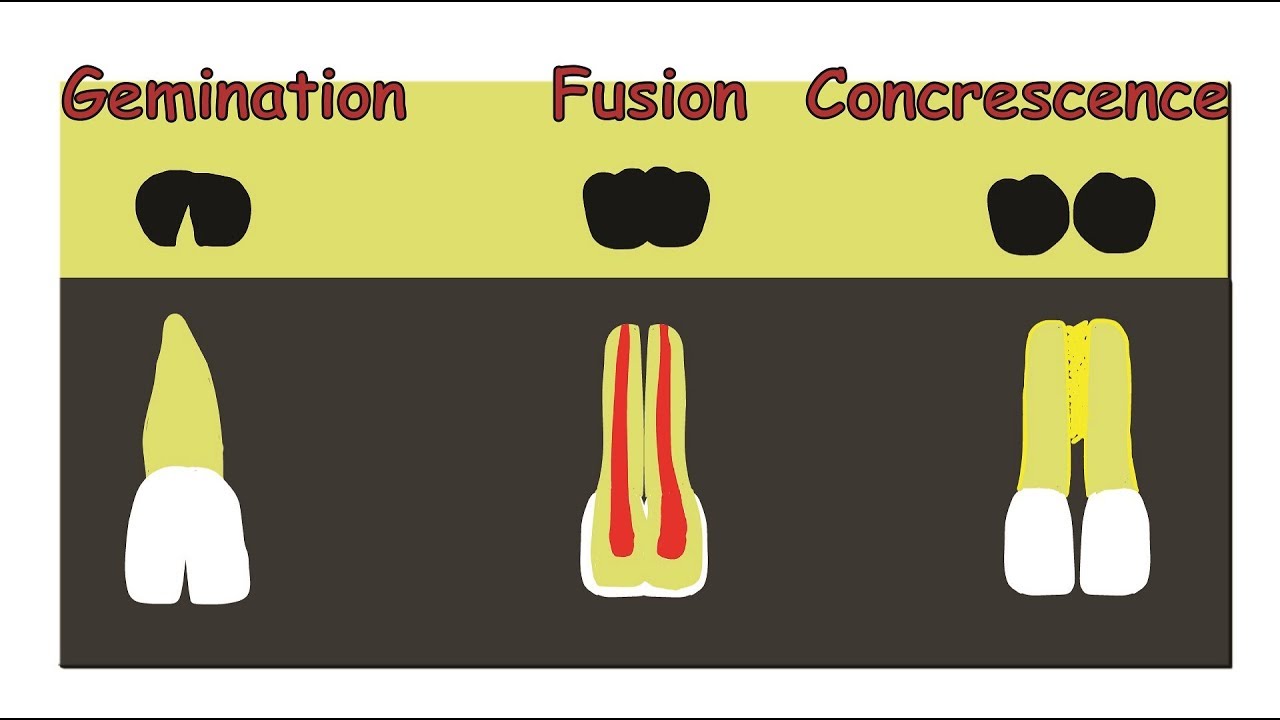 Johanne Aranda T. 
Olga Bondaresco
Gemination
When a tooth germ attempts to divide and results in a bifid crown
Usually affects the primary teeth, but it can affect permanent anterior teeth. 
It is considered one tooth with a single pulp chamber
Gemination
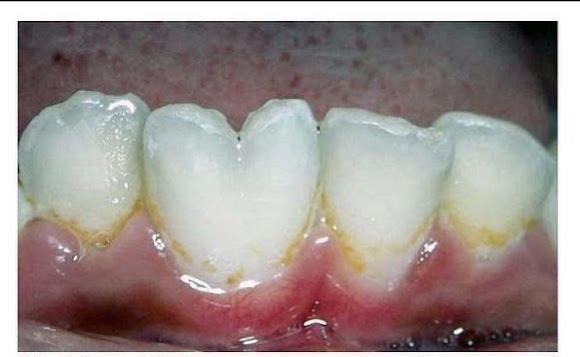 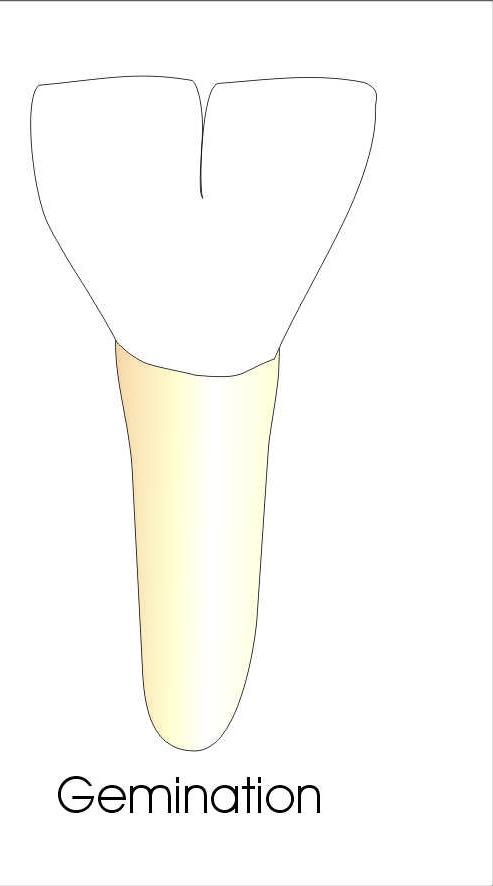 This images shows how in a gemination tooth, the crowns share a root and pulp chamber. This is considered one tooth.
This is what a tooth gemination would look like in the oral cavity, you can clearly see a bifid crown.
Gemination
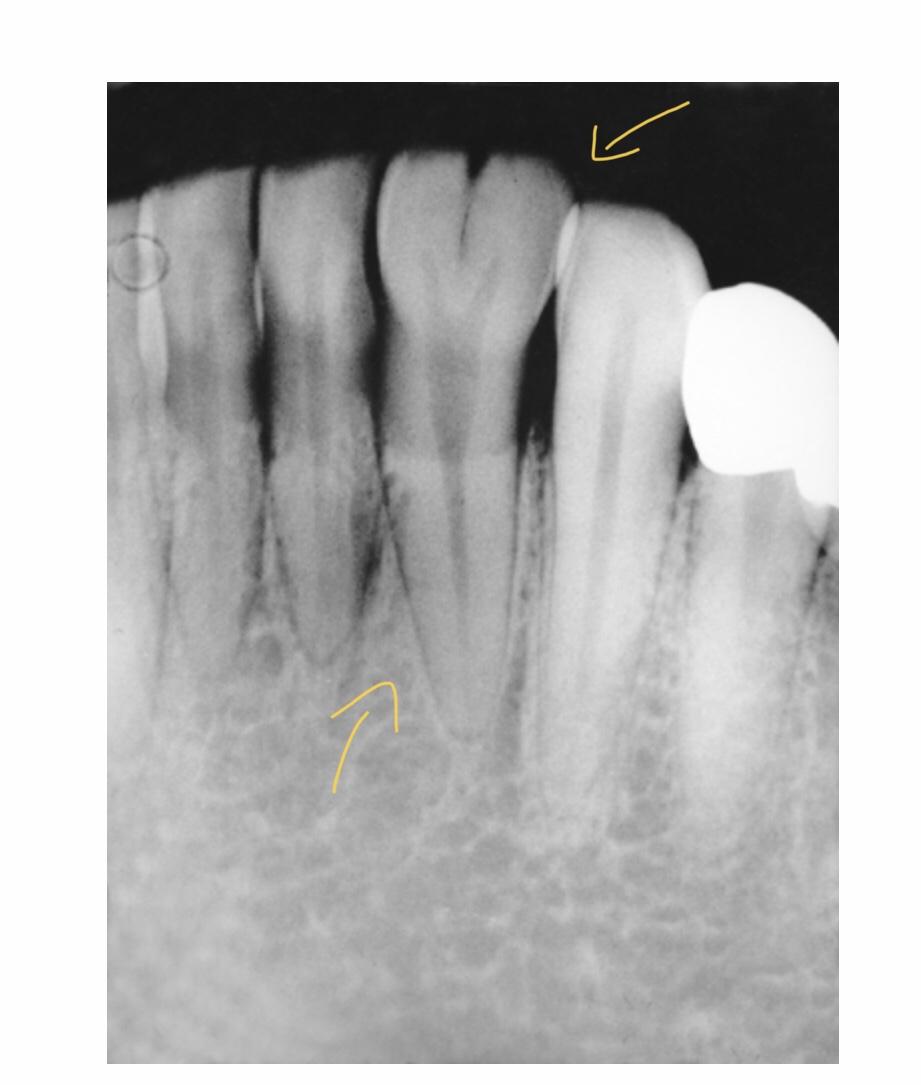 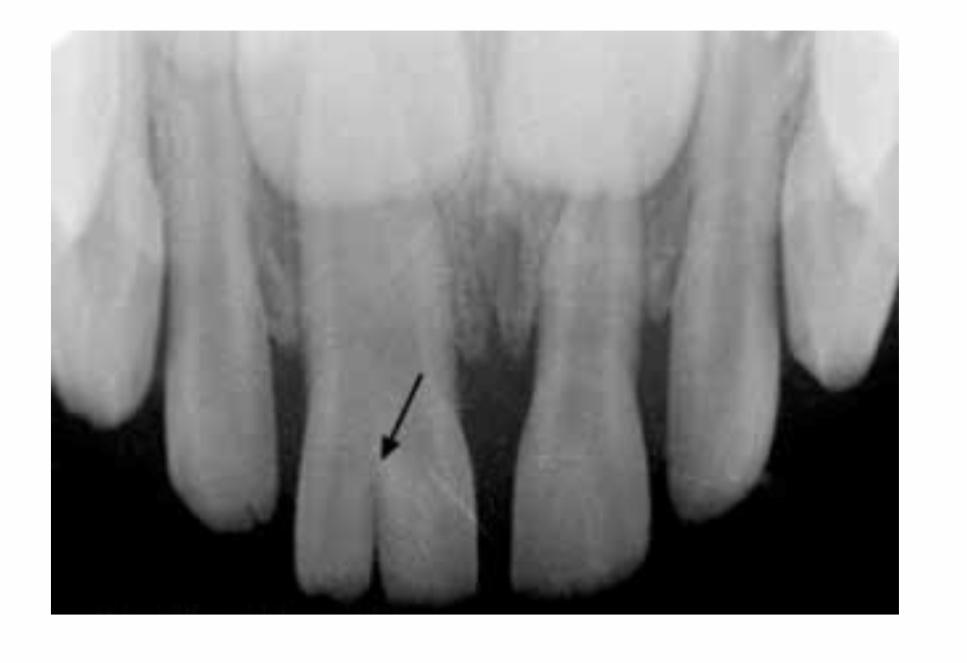 Fusion
The union of two normally separated teeth to form an enlarged tooth
Tooth buds begin to develop separately and join in the final stage of tooth development
 The fused teeth take up as much as two teeth space in the mouth
Teeth can have separated roots and canals or have a large bifid crown with one pulpal space
Fusion
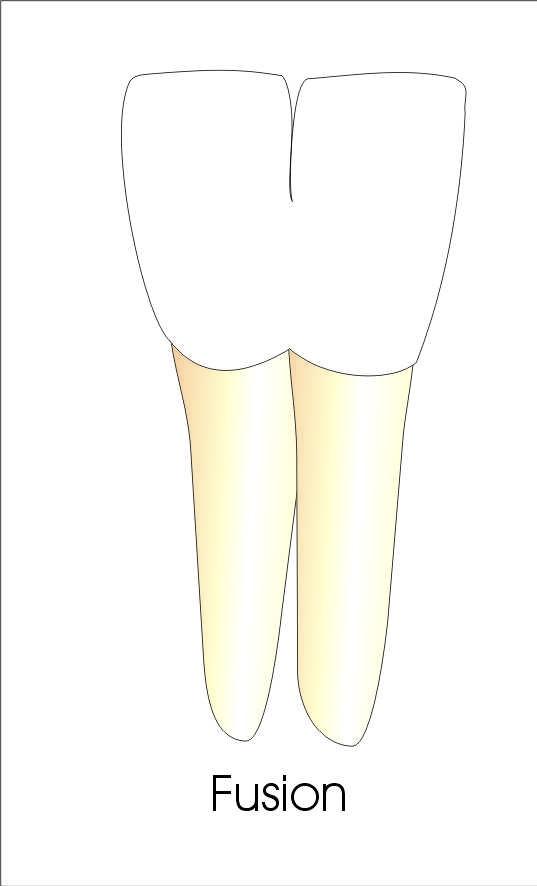 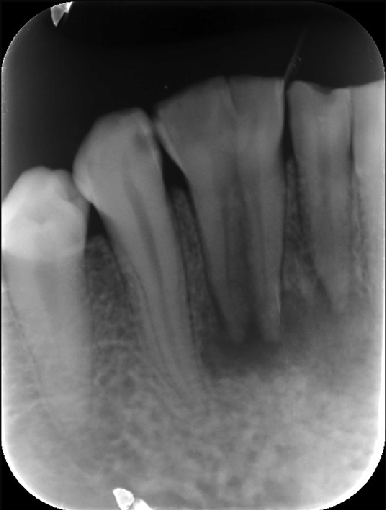 These images show two teeth fused together but have separate roots and/or canals.
Fusion
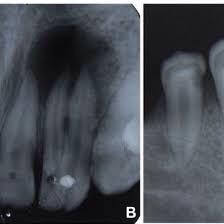 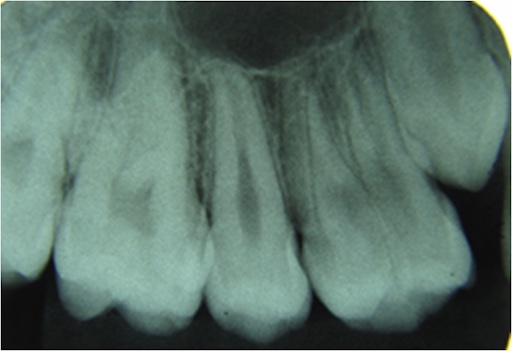 Concrescence
Occurs in the embryonic stage of fetal development
Tooth cementum is joined with another tooth cementum. 
The teeth are connected at the roots
Can go undetected if the teeth appear normal, will need dental radiographs to make a determination
Concrescence
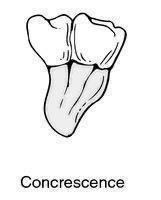 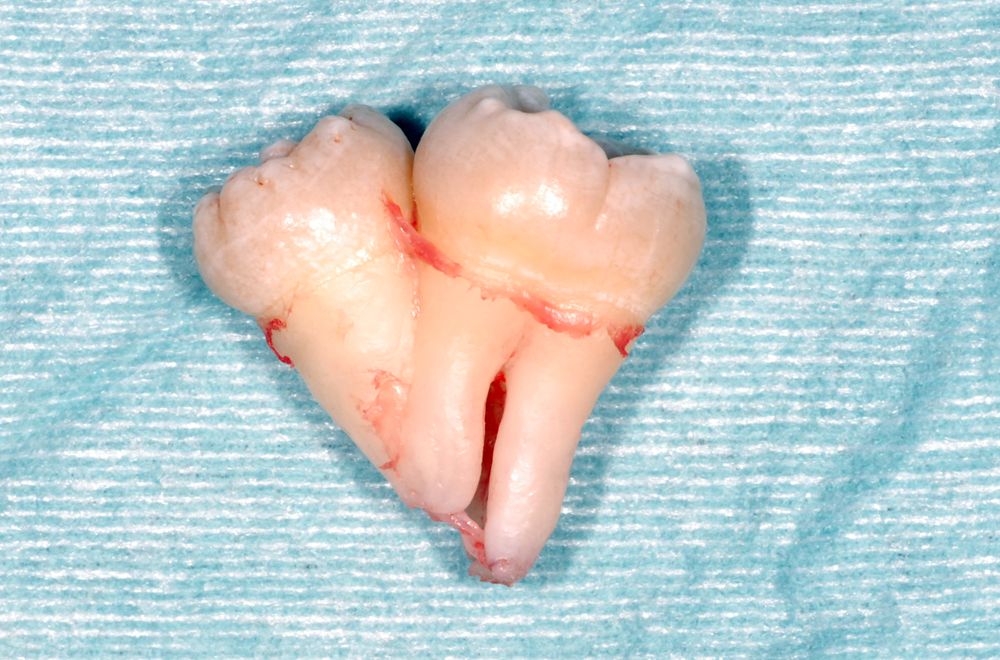 These images show how the molars being connected by their roots
Concrescence
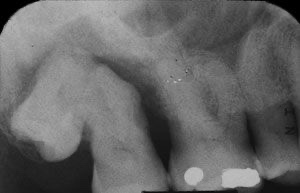 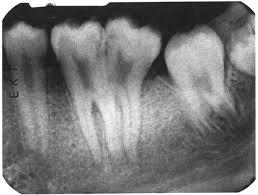 References:
Gemination:                              
 https://www.longdom.org/articles/gemination-in-primary-teeth--a-report-of-two-clinical-cases.pdf https://pocketdentistry.com/7-acquired-and-developmental-disturbances-of-the-teeth-and-associated-oral-structures/ https://www.ncbi.nlm.nih.gov/pubmed/21685518
Fusion: 
https://www.researchgate.net/publication/264196970_Tooth_fusion-_A_rare_dental_anomaly_Analysis_of_six_cases                                                                                                                             http://pubs.sciepub.com/oral/3/1/4/index.html   https://www.researchgate.net/figure/Preoperative-radiograph-of-fused-mandibular-lateral-incisor-with-supernumerary-tooth_fig1_291528248                                                                                       
Concrescence:

https://www.colgate.com/en-us/oral-health/basics/mouth-and-teeth-anatomy/what-is-concrescence--
https://www.jendodon.com/article/S0099-2399(06)80075-0/pdf
https://am-medicine.com/developmental-anomalies-of-tooth/.                                                                                          https://www.nature.com/articles/sj.bdj.2013.438